Комитет Администрации Курской области по профилактике коррупционных и иных правонарушений
Центр кадровых технологий и противодействия коррупции ГОАУ ВО КО Курской академии государственной и муниципальной службы
СЕМИНАР-СОВЕЩАНИЕ 
С ОРГАНАМИ МЕСТНОГО САМОУПРАВЛЕНИЯ ПО ВОПРОСАМ ПРОФИЛАКТИКИ КОРРУПЦИОННЫХ ПРАВОНАРУШЕНИЙ
Курск, 22 июля 2020 г.
Комитет по профилактике коррупционных и иных правонарушений
КОНФЛИКТ ИНТЕРЕСОВ НА МУНИЦИПАЛЬНОЙ СЛУЖБЕ: ПОРЯДОК ПРЕДУПРЕЖДЕНИЯ И УРЕГУЛИРОВАНИЯ
Андрей Геннадьевич Ишунин, 
председатель комитета
Курск, июль 2020 г.
Организационные основы противодействия коррупции
Статья 10. Конфликт интересов
3. Обязанность принимать меры по предотвращению и урегулированию конфликта интересов возлагается:
1) на … муниципальных служащих;

Статья 12.1. Ограничения и обязанности, налагаемые на лиц, замещающих … муниципальные должности
4.1. Лица, замещающие муниципальные должности, обязаны сообщать в порядке, установленном НПА РФ, о возникновении личной заинтересованности при исполнении должностных обязанностей, которая приводит или может привести к конфликту интересов, а также принимать меры по предотвращению или урегулированию такого конфликта. 

Статья 13.3. Обязанность организаций принимать меры по предупреждению коррупции
2. Меры по предупреждению коррупции, принимаемые в организации, могут включать: предотвращение и урегулирование конфликта интересов.
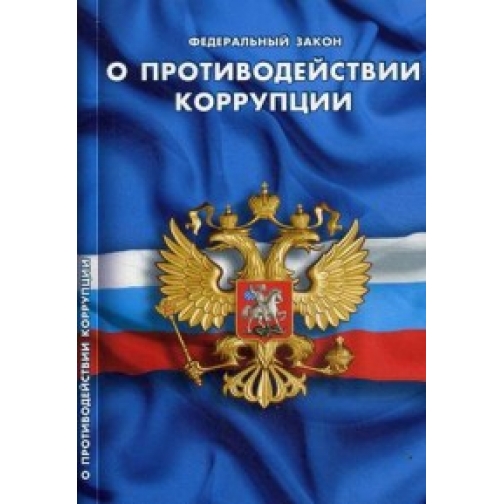 Конфликт интересовст. 10 Федерального закона 273-ФЗ
ЛИЧНАЯ ЗАИНТЕРЕСОВАННОСТЬ:
возможность получения доходов в виде денег, иного имущества, в том числе имущественных прав, услуг имущественного характера, результатов выполненных работ или каких-либо выгод (преимуществ) должностным лицом, и (или) состоящими с ним в близком родстве или свойстве лицами (родителями, супругами, детьми, братьями, сестрами, а также братьями, сестрами, родителями, детьми супругов и супругами детей), гражданами или организациями, с которыми должностное лицо и (или) лица, состоящие с ним в близком родстве или свойстве, связаны имущественными, корпоративными или иными близкими отношениями.
КОНФЛИКТ ИНТЕРЕСОВ:
ситуация, при которой личная заинтересованность (прямая или косвенная) лица, замещающего должность, замещение которой предусматривает обязанность принимать меры по предотвращению и урегулированию конфликта интересов, влияет или может повлиять на надлежащее, объективное и беспристрастное исполнение им должностных (служебных) обязанностей (осуществление полномочий).
Причины возникновения конфликта интересов
Согласно данным мониторинга Минтруда РФ, чаще всего возникновение конфликта интересов связано с:
подчиненностью или подконтрольностью лиц, находящихся в отношениях родства или свойства
обращением лица или его родственников (свойственников) в муниципальный орган (организацию), в котором должностное лицо осуществляет служебную (трудовую) деятельность
выполнением иной оплачиваемой работы
выполнением контрольных (надзорных) функций
Методический инструментарий Минтруда РФ
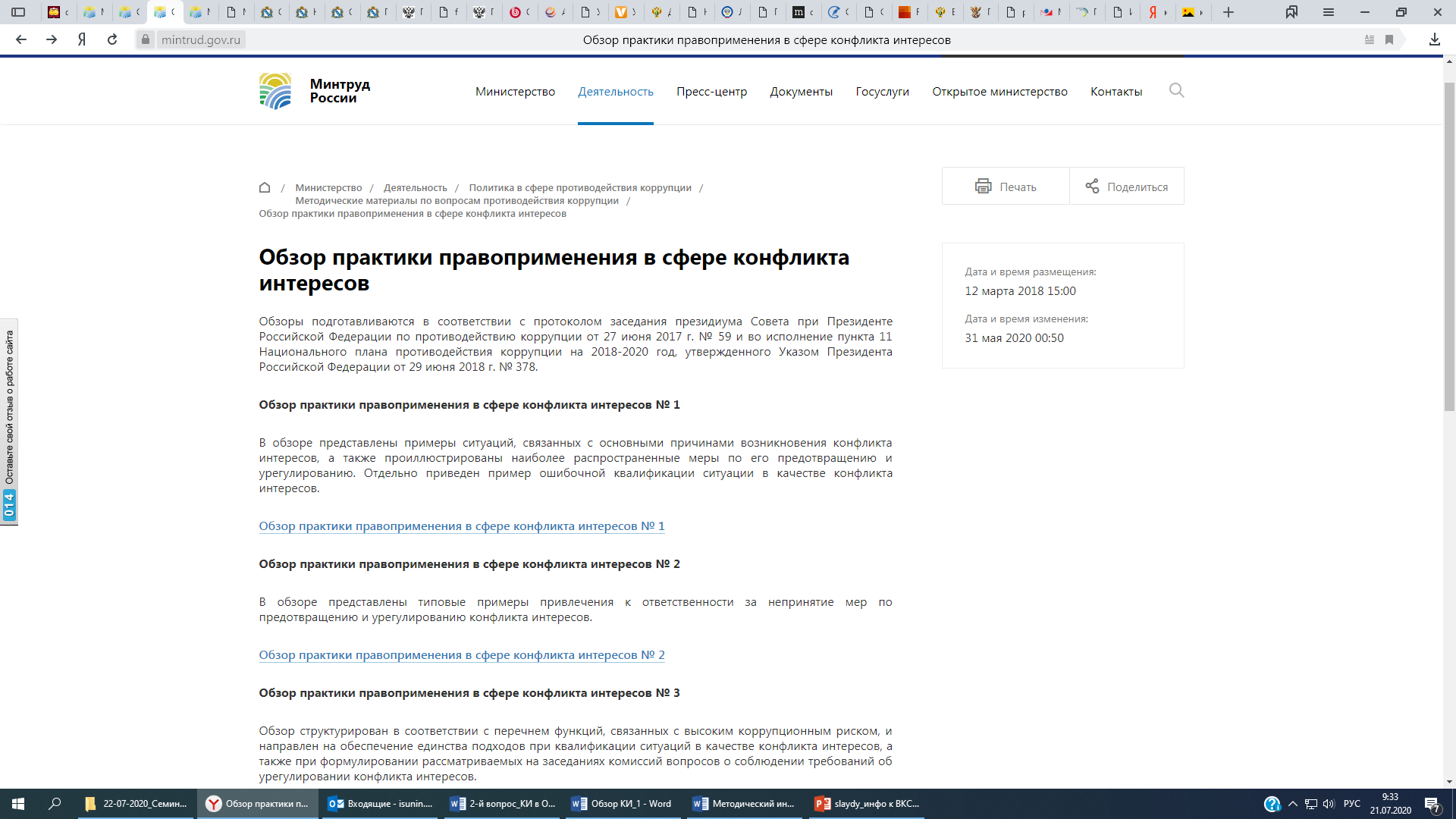 Сайт: Деятельность / Политика в сфере противодействия коррупции / Методические материалы по вопросам противодействия коррупции / Обзор практики правоприменения в сфере конфликта интересов
ОБЗОР №1 и №2 – примеры ситуаций
ОБЗОР №3 – алгоритм квалификации ситуации в качестве конфликта интересов
ОБЗОР №4 - меры по предотвращению и урегулированию конфликта интересов
новый
Алгоритм квалификации ситуации в качестве конфликта интересов
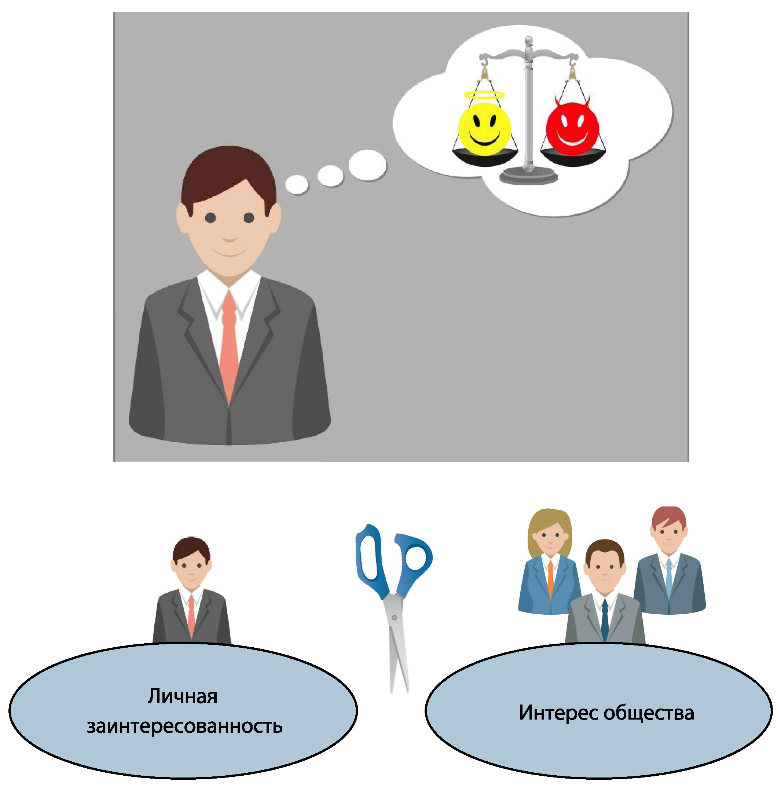 Методический инструментарий Минтруда РФ
Официальный сайт Минтруда РФ https://mintrud.gov.ru
Деятельность / Политика в сфере противодействия коррупции
Обзор практики (критерии) привлечения к ответственности за несоблюдение ограничений 
и запретов, требований 
о предотвращении или 
об урегулировании КИ 
и неисполнение обязанностей
Раздел сайта
2016
2012 - 2016
Обзор типовых ситуаций КИ и порядка их урегулирования
2012 - 2016
Обзоры судебной практики по рассмотрению дел и практики применения законодательства
Методические рекомендации по вопросам привлечения к ответственности должностных лиц за непринятие мер по предотвращению и (или) урегулированию КИ
2018
2018 - 2020
Обзоры №1 - №4 практики правоприменения в сфере КИ (примеры ситуаций)
Методическое обеспечение мер по противодействию коррупции в организации
2014 - 2019
Методические рекомендации по выявлению личной заинтересованности в закупках
2020
Меры по предупреждению конфликта интересов
Непринятие мер по предотвращению или урегулированию конфликта интересов является правонарушением, влекущим увольнение лица в соответствии с законодательством Российской Федерации, ч. 6 ст. 11 Федерального закона №273-ФЗ
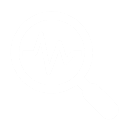 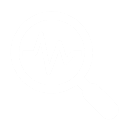 Изменить должностное или служебное положение должностного лица, являющегося стороной конфликта интересов
Отказаться от выгоды, явившейся причиной возникновения конфликта интересов
Обязательно и во всех случаях уведомить о возникшем конфликте интересов или о возможности его возникновения, как только станет об этом известно
Заявить отвод или самоотвод
Предлагаемые мероприятия по выявлению конфликта интересов
РАССМОТРЕНИЕ УВЕДОМЛЕНИЙ
АНАЛИЗ АНКЕТНЫХ ДАННЫХ СЛУЖАЩИХ
ИНАЯ ОПЛАЧИВАЕМАЯ РАБОТА
ОБРАЩЕНИЯ ГРАЖДАН
1
Готовить мотивированные заключения на уведомления граждан, замещавших должность муниципальной службы, включенную в перечень
на предмет взаимодействия органа, в котором служащий замещает должность, 
с организациями, в которых служащий: 
- работал до поступления на службу,
- осуществлял иную оплачиваемую деятельность,
работают родственники служащего,
- ценными бумагами (долями, паями) которых владеют служащий и члены его семьи.
Анализировать и проверять поступившую информацию на наличие конфликта интересов и скрытой аффилированности
Анализировать поступившие уведомления муниципальных служащих
4
2
АНАЛИЗ СВЕДЕНИЯ О ДОХОДАХ, РАСХОДАХ, ОБ ИМУЩЕСТВЕ И ОБЯЗАТЕЛЬСТВАХ ИМУЩЕСТВЕННОГО ХАРАКТЕРА
5
3
6
ИСПОЛЬЗОВАНИЕ МЕТОДИЧЕСКОГО ИНСТРУМЕНТАРИЯ МИНТРУДА РФ
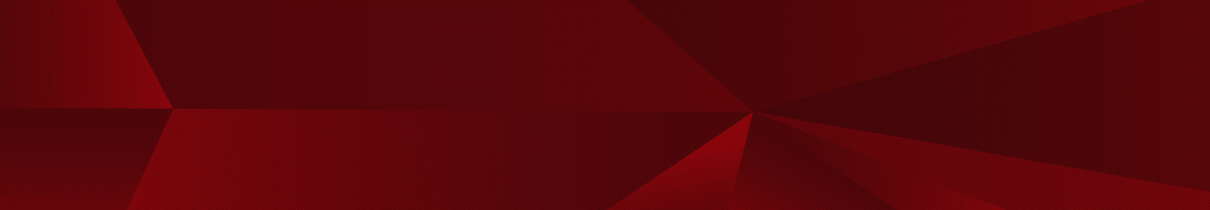 СПАСИБО ЗА ВНИМАНИЕ